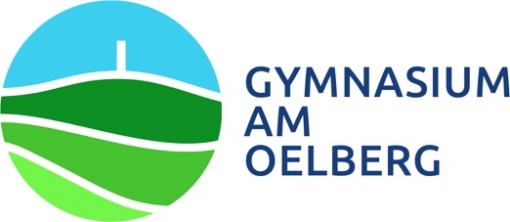 Informationen für die Jgst. Q221.08.2024
 Berechnung der Gesamtqualifikation

 Voraussetzungen für das Zulassen und das Bestehen
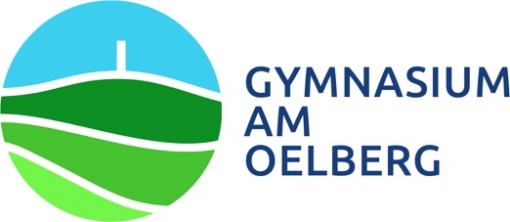 Inhalt
Zeitplan und wichtige Termine
 Klausuren in der Q2
 Ausgabe der Laufbahnbescheinigungen
 Abitur
Block I
Zulassungsvoraussetzungen
Berechnung der Gesamtqualifikation
Beispiele
Block II
Abiturprüfungen
Wahl des 3./4. Abiturfaches
Berechnung der Abiturnote
 Fragen
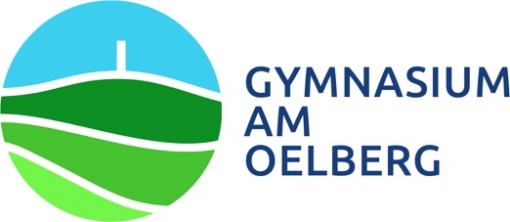 Countdown
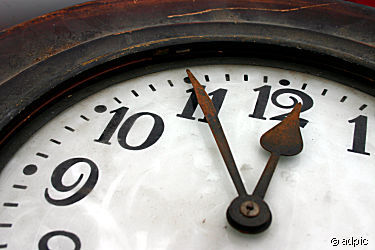 Es sind nur noch….

 137 Schultage 

…bis zur ersten Abiturklausur!
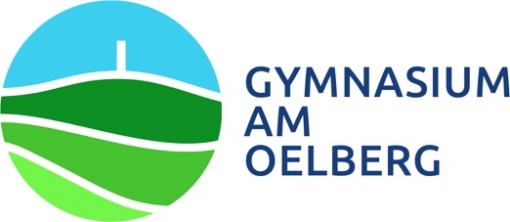 Zeitplan und Termine
Allgemeine Termine: siehe Terminplan
 Zeitplan für die schriftlichen Abiturtermine  am Stufenbrett

 wichtige Termine vormerken:
Klausuren ca. ab 19.09.2024
Studienfahrten, Herbstferien, Quartalsende: 11.10.2024
Halbjahresende: 20.12.2024
Vorabi-Klausuren: Zeit um Karneval 
Quartalsende: 21.02.2025
Bewertungsende: 03.04.2025
Belehrung zum schriftlichen Abitur: 10.04.2025
Letzter Schultag/ Abifez:11.04.2025
schriftliches Abitur 29.04. – 21.05.2025
Belehrung zum mündlichen Abitur: 22.05.2025
mündliches Abitur 04.06. – 06.06.2025
Bekanntgabe der Noten: 17.06.2025
evtl. mündliche Nachprüfungen: 24.06. – 26.06.2025
Abiturfeierlichkeiten: 04. und 05.07.2025
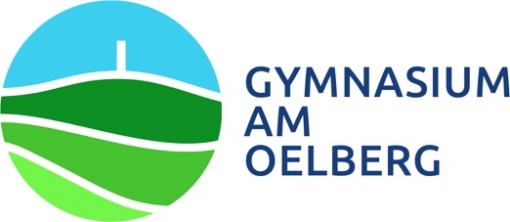 Klausuren in der Q2
2. Halbjahr

nur noch in den schriftlichen Abiturfächern
unter Abiturbedingungen: Dauer, Orientierung an den Aufgabenformaten, evtl. Auswahlzeit,…
Täuschungsversuche
Gebot der persönlich zu erbringenden Leistung
Grundsatz der Chancengleichheit
Verwendung nicht zugelassener Hilfsmittel  Vorteil gegenüber anderen Prüflingen
Rechtsprechung: Mitbringen in Prüfungsraum reicht aus
Bewertung mit „ungenügend“
Erkrankung 
Anruf im Sekretariat VOR Klausurbeginn, d.h. in der Regel vor der ersten Stunde
Antrag auf Nachschrift (inkl. Attest) direkt nach Rückkehr bei WYL stellen
Nachschreibtermin: Stufenbrett beachten
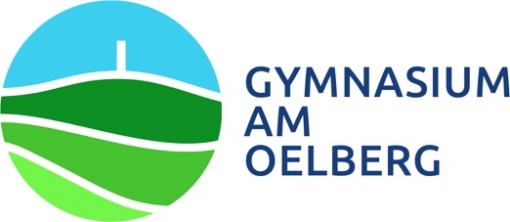 Laufbahnbescheinigung
Ende der Q2.1
Daten für Abiturzeugnis überprüfen
Beratung bei Jgst.-Leitern oder WYL
	z.B. zur Wiederholungsmöglichkeit VOR Zulassung (vgl. §23(1))

Ende der Q2.2
 1. ZAA – Zulassungsentscheidung
 Erhalt der Zulassung mit Belehrung zum Abitur
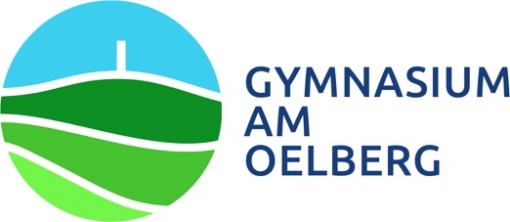 Abitur
Der Erwerb der Allgemeinen Hochschulreife ist an die Gesamtqualifikation gebunden. 
Diese besteht aus:

 Block I: Zulassung zur Abiturprüfung

 Block II: Abiturprüfung
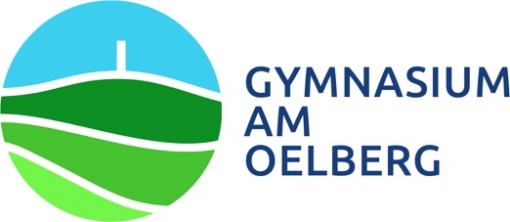 Abitur - Block I
Zulassungsvoraussetzungen:

1. Sind mindestens 38 anrechenbare Kurse belegt 
  worden?

2. Ist die Grenze der Defizitanzahl eingehalten 
   worden?

3. Sind mindestens 200 Punkte gesammelt 
   worden?
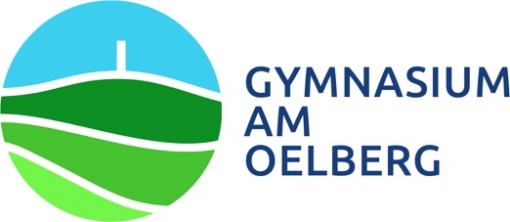 Abitur – Block I
„38 anrechenbare Kurse“

 Pflichtbelegung für Q-Phase (vgl. APO-GOSt) wird überprüft

  Festlegung von mind. 35 anrechenbaren Kursen (27 GK und 8 LK),
     darunter:
4 Kurse Deutsch
4 Kurse Mathematik
4 Kurse einer durchgehend belegten Fremdsprache
4 Kurse einer durchgehend belegten Naturwissenschaft
4 Kurse einer durchgehend belegten Gesellschaftswissenschaft
2 Kurse Kunst/Musik/Literatur
2 Kurse Geschichte
2 Kurse Sozialwissenschaften
2 Kurse Religion bzw. Philosophie
2 Kurse des „Schwerpunktfaches“ aus der Jgst. Q2
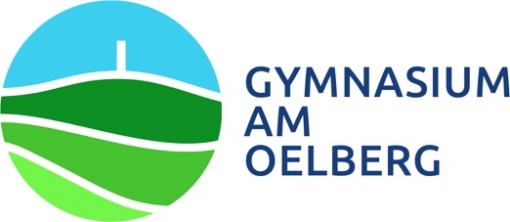 Abitur – Block I
„Grenze der Defizitanzahl“

Bei Einbringung von:
 
35 - 37 Kursen: 7 Defizite, davon max. 3 LK-Defizite

38 - 40 Kursen: 8 Defizite, davon max. 3 LK-Defizite


Wichtig: kein anzurechnender Kurs mit 0 Punkten !
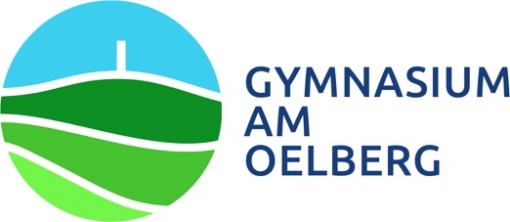 Abitur – Block I
„mindestens 200 Punkte“

 Addition der Punkte in den 35 Kursen  Gesamtpunktzahl
  (LKs zählen doppelt, GKs einfach, PJX nur mit beiden Kursen)

 Berechnung der durchschnittl. Punktzahl bei 35 Pflichtkursen:
 Division der Gesamtpunktzahl durch 43 (27 GKs + 2 x 8 LKs)
 Anwendung der Formel zur Ermittlung der (vorläufigen) Gesamtpunktzahl:
EI = (P : S) x 40
   EI  = Ergebnis der Gesamtpunktzahl in Block I
   P = Punkte, die in den anrechenbaren Kursen in den vier Schulhalbjahren der Qualifikationsphase 
         erzielt wurden.
    S = Schulhalbjahresergebnisse (Anzahl der „Kurse“)

 Gesamtpunktzahl: mind. 200 bis max. 600 Punkte
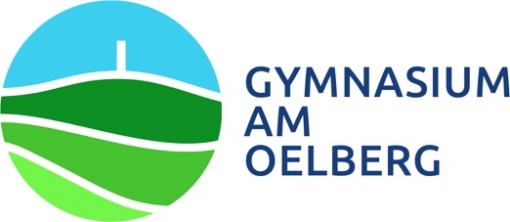 Beispiel
Schritte zur Berechnung von Block I 

Prüfung, ob 38 Kurse anrechenbar sind (Vertiefungsfächer und Kurse mit 0 Punkten sind nicht anrechenbar) :               hier 40 anrechenbare Kurse

 Festlegung der 35 Pflichtkurse* (27 GKs plus 8 LKs)

Feststellung, ob die zulässige Anzahl der Defizite überschritten wurde.     Nein

Berechnung des Punktedurchschnitts auf der Grundlage   von Punkt 2 (Leistungskurse zählen doppelt!):
	a) Leistungskursbereich: 	49 Pkte x 2 = 	  98 Pkte.
	b) Grundkursbereich:			187 PKte.
	c) Summe			285 Pkte.
	d) Durchschnitt: 285 : 43 (Lks zählen doppelt!) = 6,627 Pkte.
	
5. 	Verbesserung des Durchschnitts: Prüfung, ob weitere  Wahlkurse über dem errechneten Durchschnitt liegen:  Ja:** 
     	Ch (Q1.1 bis Q2.2); Sp (Q 2.2)

6. 	Berechnung des Endergebnisses aus Block I	
	a) Addieren der Kurse aus 5 zum Ergebnis aus 4c: 
	                     285 + 39 = 324
	b) Anwendung der Formel E I = (P : S) x 40

	(383 : 48) x 40 =  270 Punkte
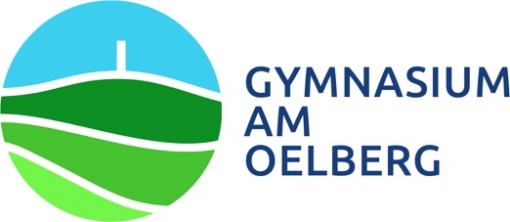 Beispiel
Schritte zur Berechnung von Block I 

Prüfung, ob 38 Kurse anrechenbar sind (Vertiefungsfächer und Kurse mit 0 Punkten sind nicht anrechenbar) :               hier genau 38 anrechenbare Kurse

 Festlegung der 35 Pflichtkurse* (27 GKs plus 8 LKs)

Feststellung, ob die zulässige Anzahl der Defizite überschritten wurde.     Ja  Erhöhung auf 38 Kursen

Berechnung des Punktedurchschnitts auf der Grundlage   von Punkt 2 (Leistungskurse zählen doppelt!):
	a) Leistungskursbereich: 	42 Pkte x 2 = 	  84 Pkte.
	b) Grundkursbereich:			195 PKte.
	c) Summe			279 Pkte.
	d) Durchschnitt: 279 : 46 (Lks zählen doppelt!) = 6,045 Pkte.
	
5. 	Verbesserung des Durchschnitts: Prüfung, ob weitere  Wahlkurse über dem errechneten Durchschnitt liegen:  Nein

6. 	Berechnung des Endergebnisses aus Block I	
	a) Addieren der Kurse aus 5 zum Ergebnis aus 4c: 
	                     entfällt hier
	b) Anwendung der Formel E I = (P : S) x 40

	(279 : 46) x 40 =  242,6  243 Punkte
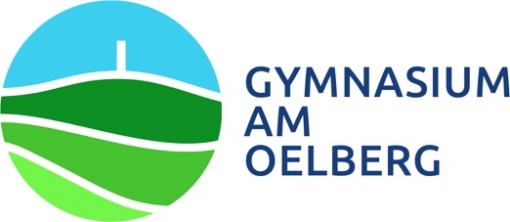 Beispiel
Schritte zur Berechnung von Block I 

Prüfung, ob 38 Kurse anrechenbar sind (Vertiefungsfächer und Kurse mit 0 Punkten sind nicht anrechenbar) :               hier 40 anrechenbare Kurse

 Festlegung der 35 Pflichtkurse* (27 GKs plus 8 LKs)

Feststellung, ob die zulässige Anzahl der Defizite überschritten wurde.     Nein

Berechnung des Punktedurchschnitts auf der Grundlage   von Punkt 2 (Leistungskurse zählen doppelt!):
	a) Leistungskursbereich: 	78 Pkte x 2 = 	156 Pkte.
	b) Grundkursbereich:			267 PKte.
	c) Summe			423 Pkte.
	d) Durchschnitt: 423 : 43 (Lks zählen doppelt!) = 9,837 Pkte.
	
5. 	Verbesserung des Durchschnitts: Prüfung, ob weitere  Wahlkurse über dem errechneten Durchschnitt liegen:  Ja:** 
     	Sp (Q 2.2)

6. 	Berechnung des Endergebnisses aus Block I	
	a) Addierung der Kurse aus 5 zum Ergebnis aus 4c: 
	                     423 + 12 = 435 
	b) Anwendung der Formel E I = (P : S) x 40

	(435 : 44) x 40 =  395,4  395 Punkte
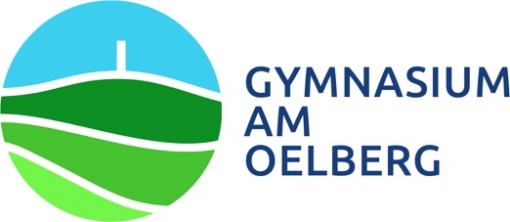 Abitur – Block II
Abiturprüfung

 in vier Fächern (zwei LKs, zwei GKs)
davon: drei schriftlich, eine mündlich

 zum Bestehen: 
mind. 100 Punkte
in zwei Prüfungen (darunter ein LK) mind. 25 Punkte

 jede Prüfungsnote wird fünffach gewertet 

 Block II: mind. 100, max. 300 Punkte
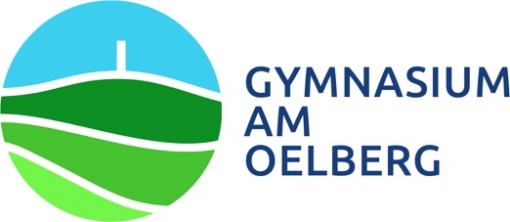 Abitur
Zusammenfassung:
Block II

4 Abiturprüfungen 
[5-fache Wertung 
 100 bis 300 Punkte]
Block I

8 LK und 27-32 GK aus den zwei Jahren der Qualifikationsphase

[LK 2-fache, GK 1-fache Wertung
 200 bis 600 Punkte]
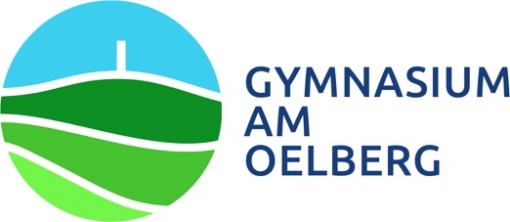 Abitur
Ermittlung der Abiturnote:
Addition der Gesamtpunkte aus Block I und Block II
Umrechnungstabelle
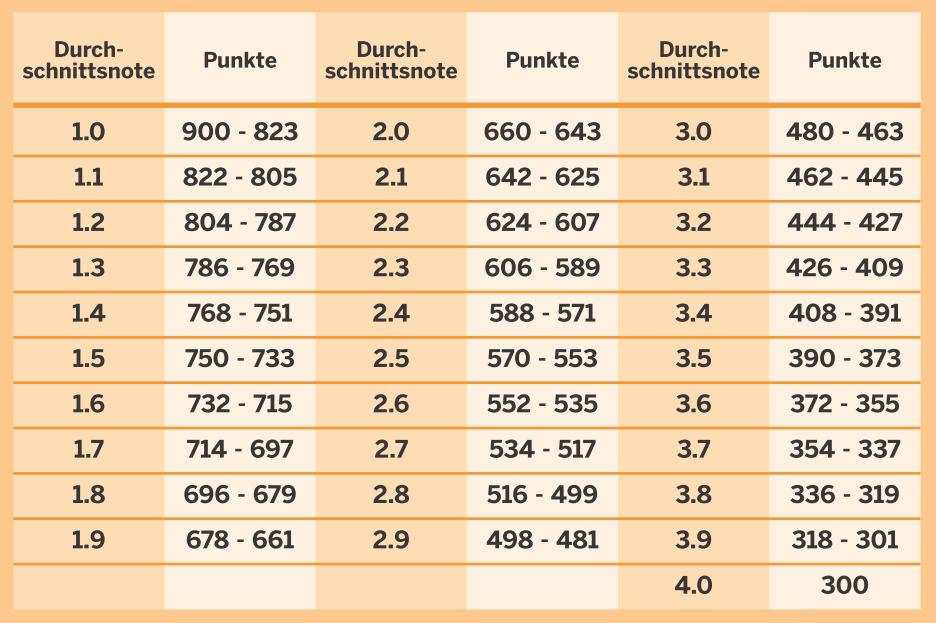 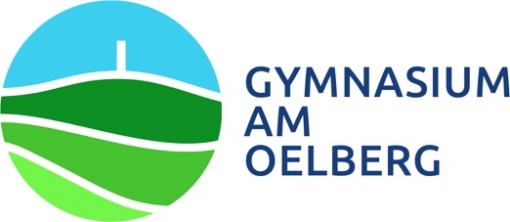 Fragen???
Informationsheft der Bezirksregierung

Möglichkeit, sich von Jgst.-Leitern beraten zu lassen 
Rückfragen zum Abitur  WYL
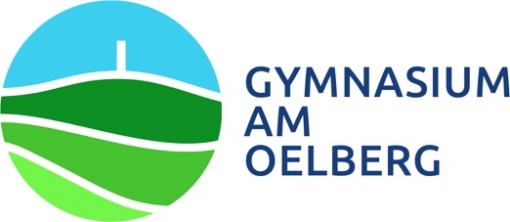 Guten Start in die Q2!!!
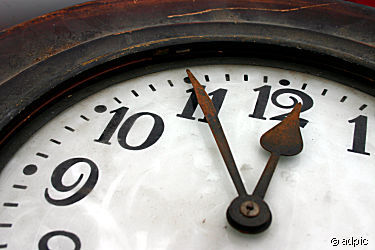